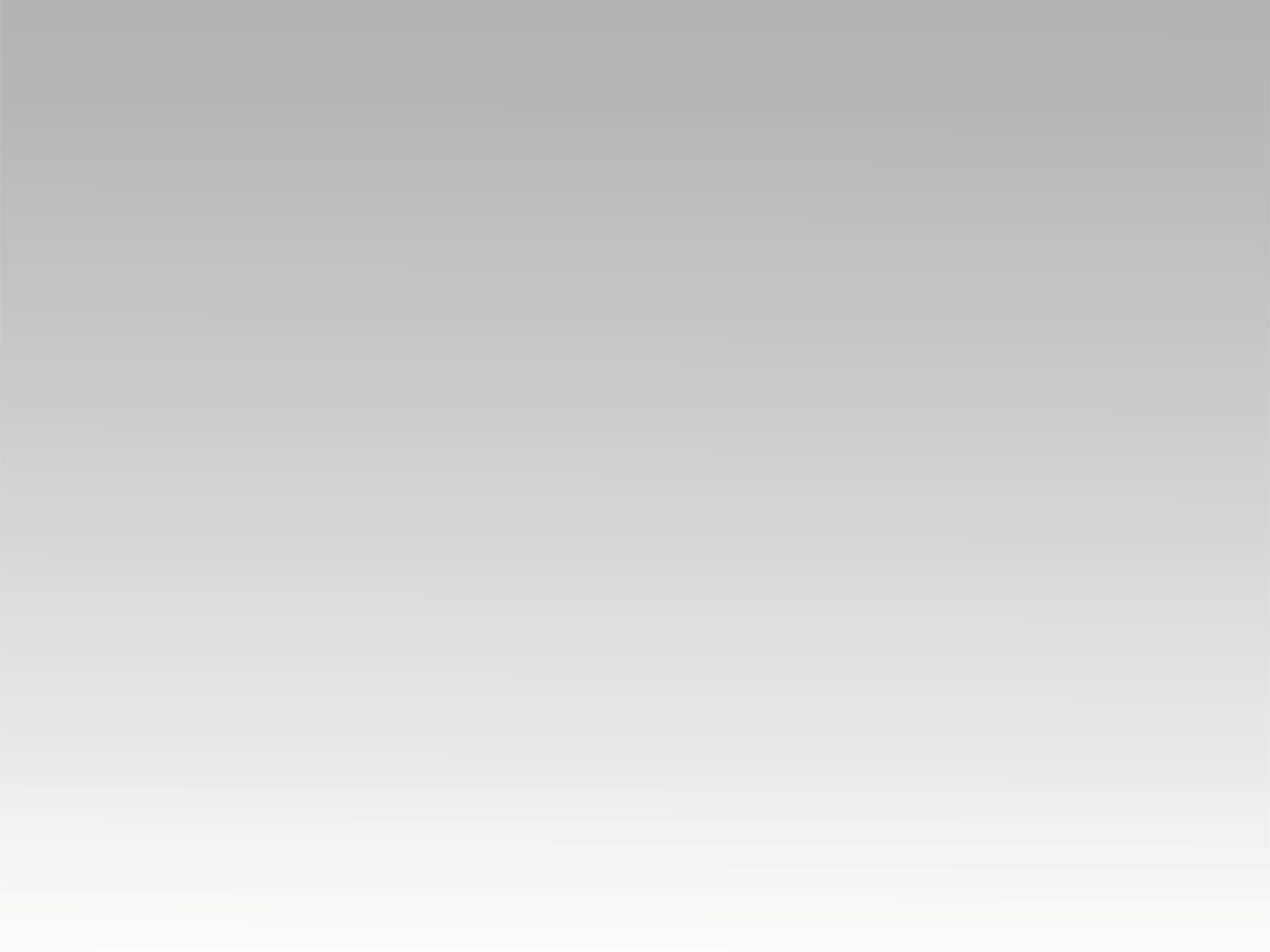 تـرنيــمة
أخلق في قلباً جديد يا الله
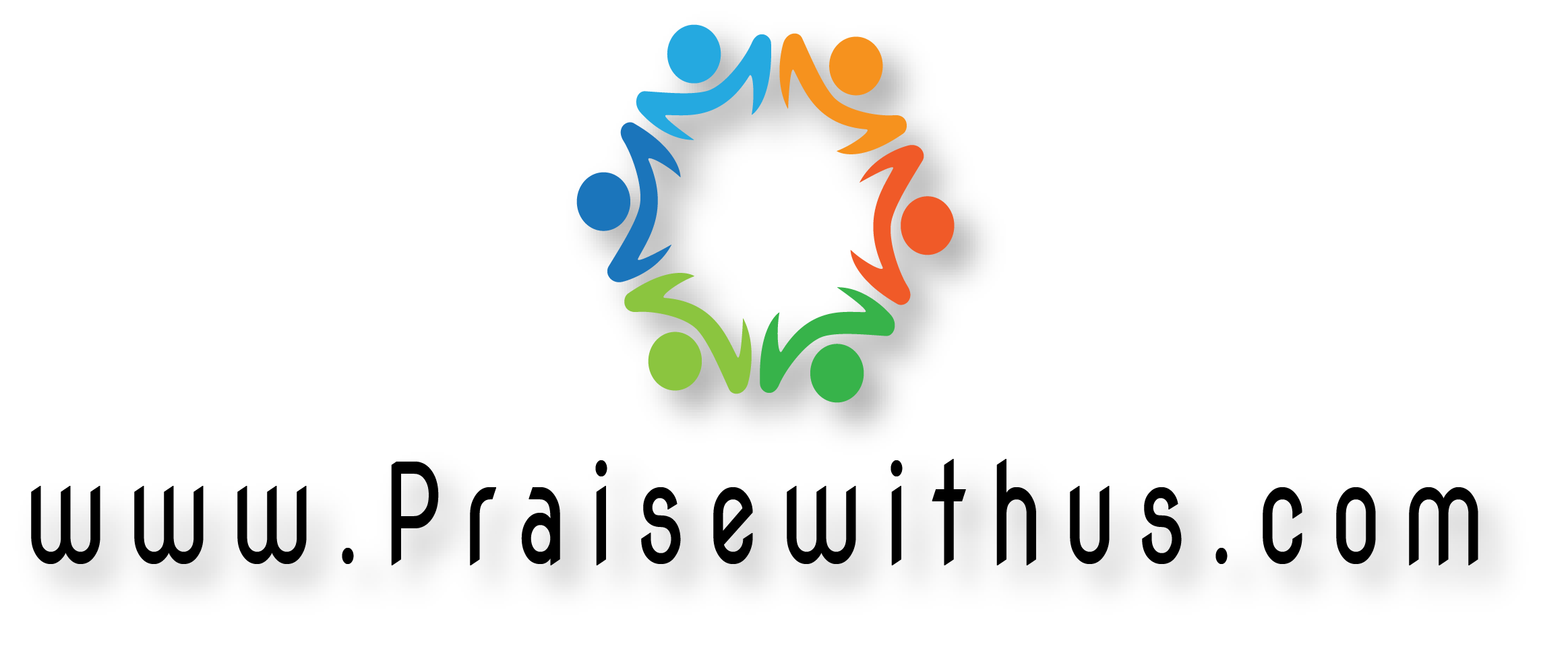 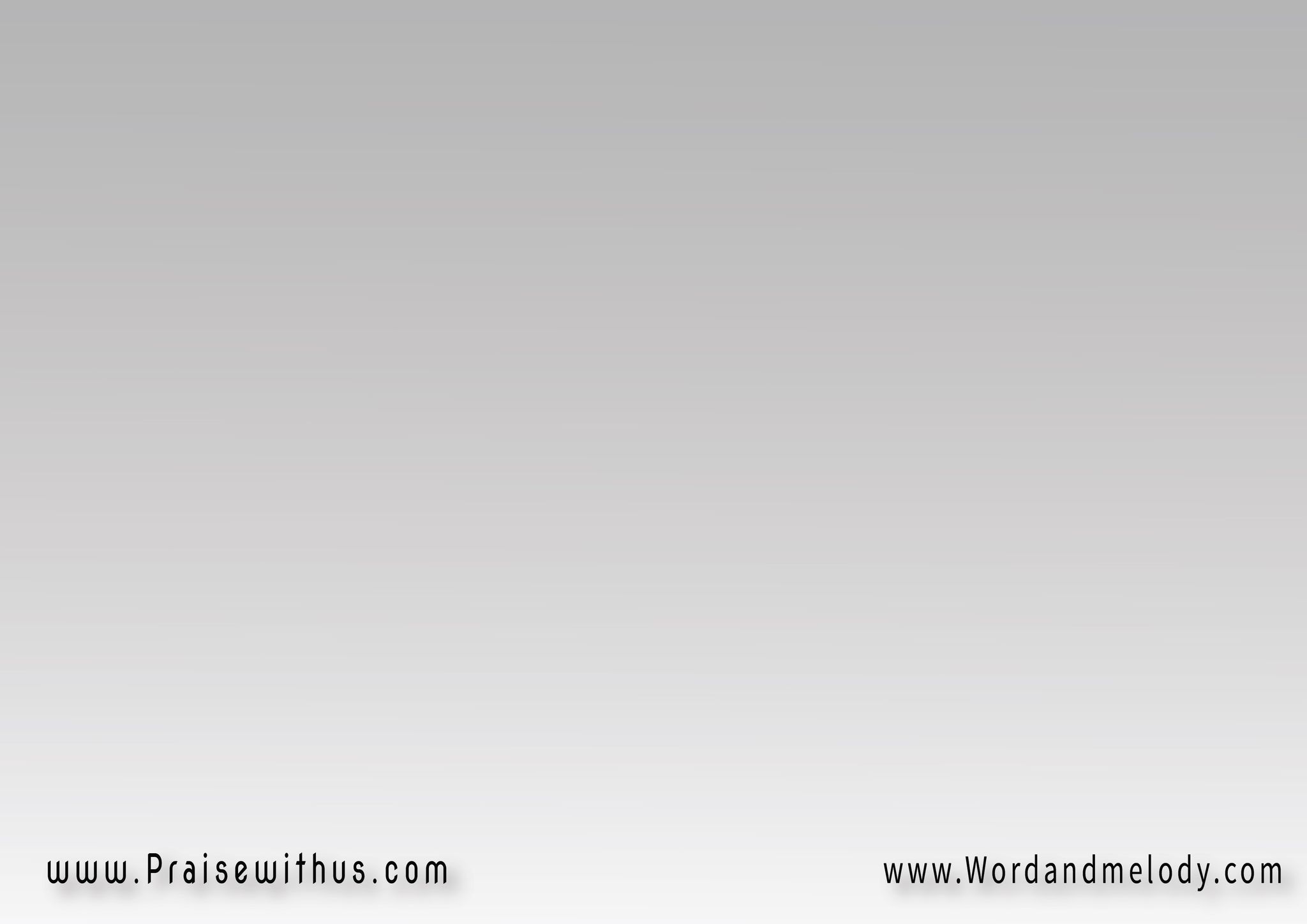 (أخلق في قلباً جديد يا الله وليكن قلبي ملكاً لك)2
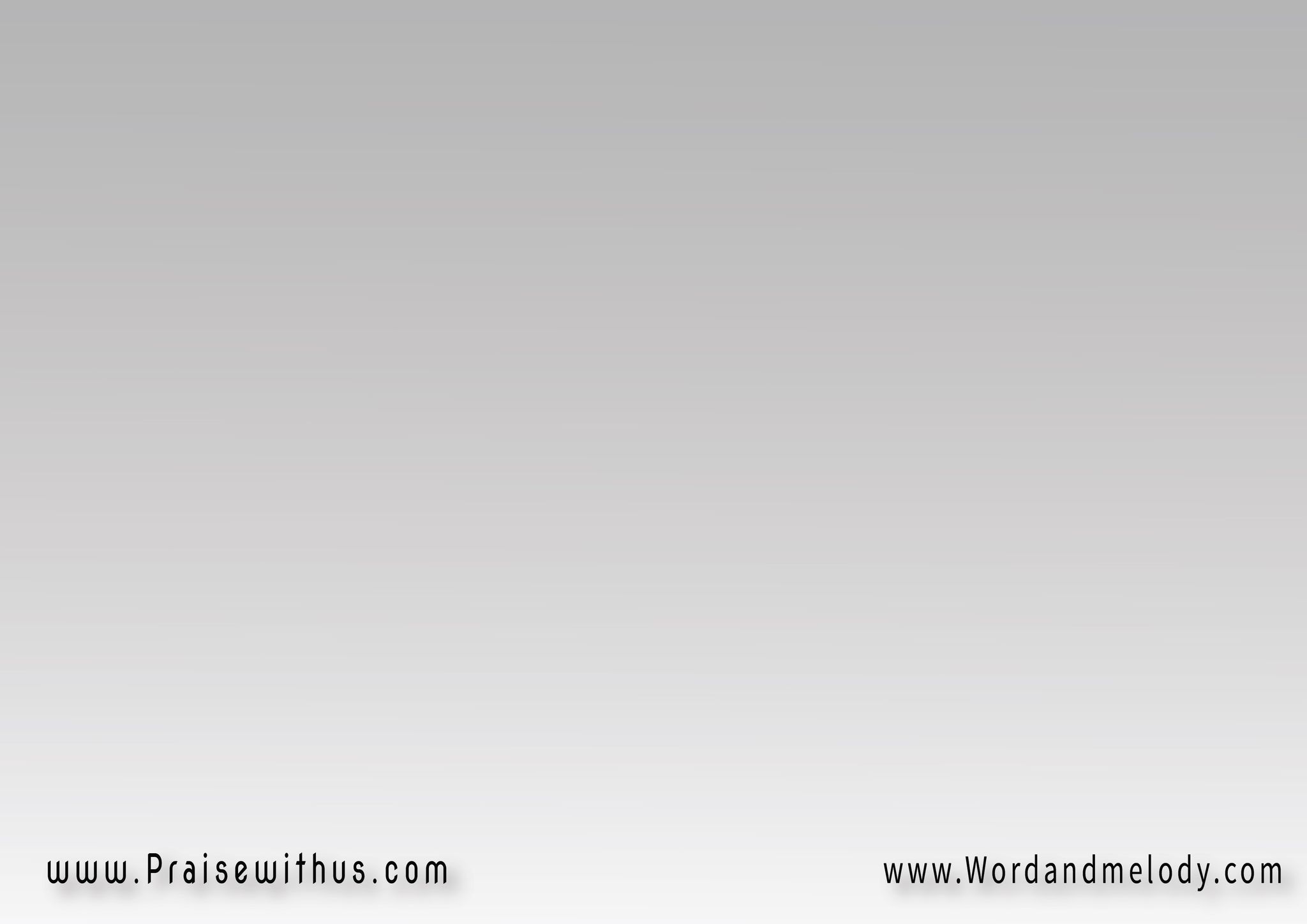 لا تطرحني من أمام وجهك روحك أضرمه داخلي
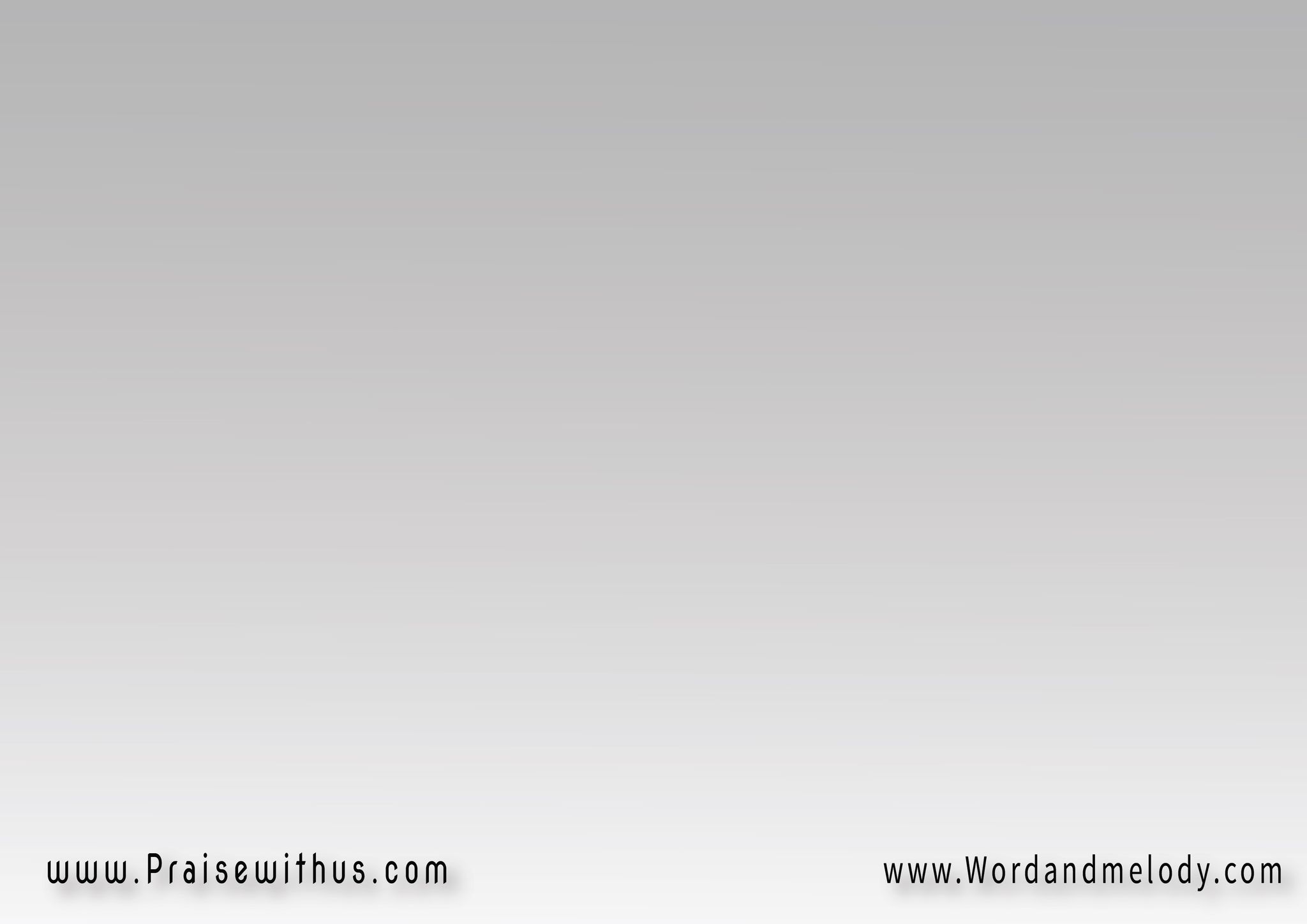 رد لي يا رب بهجة خلاصك وليكن قلبي ملكاً لك
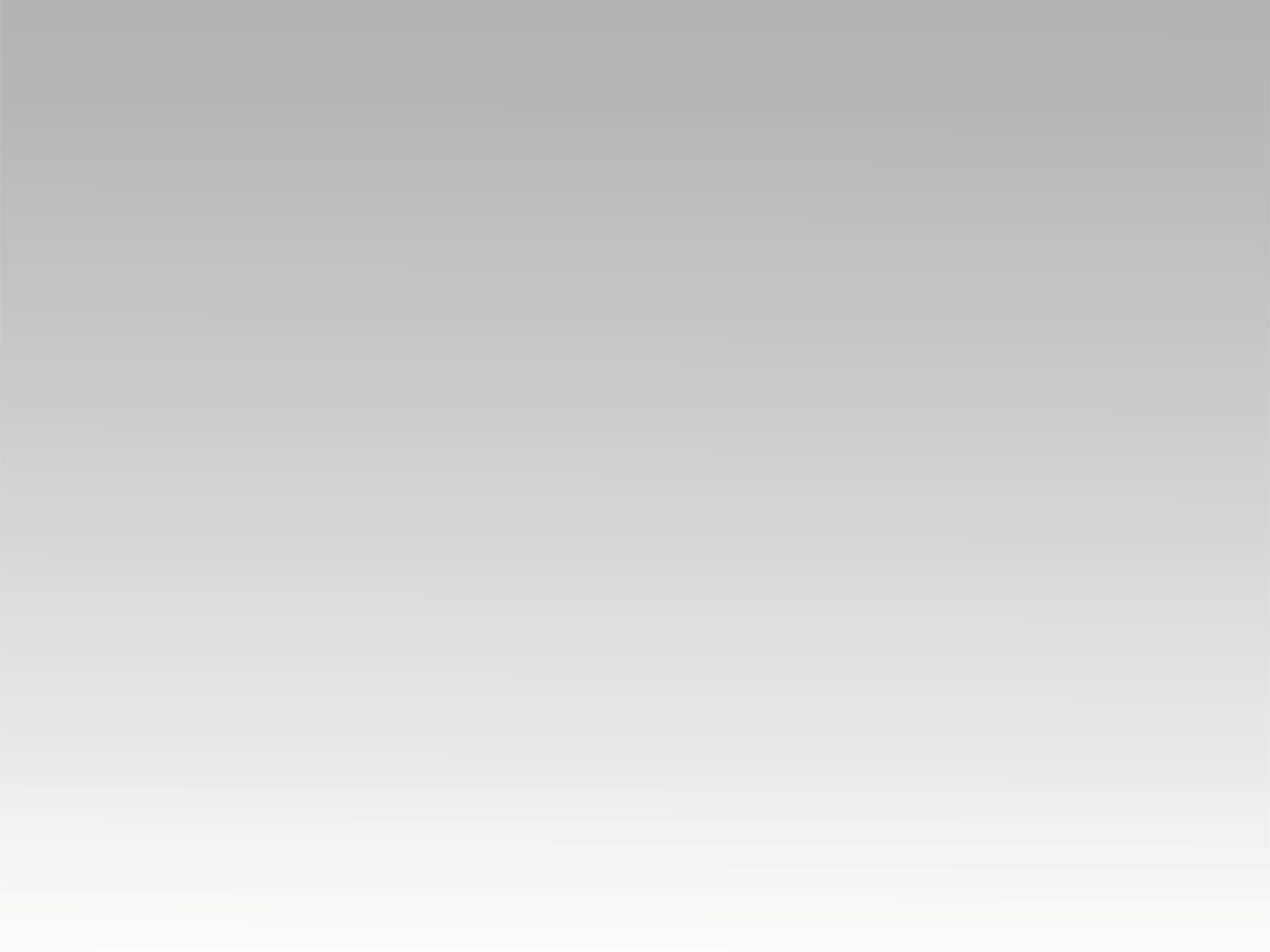 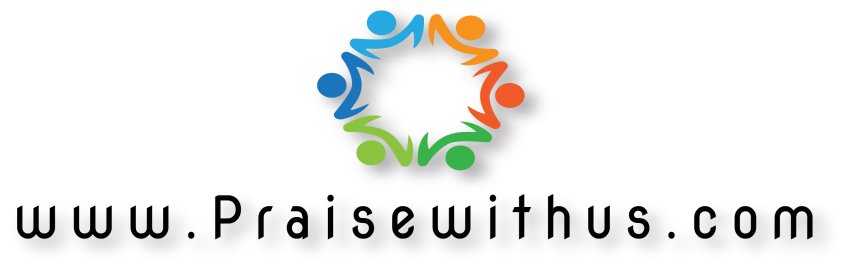